제목
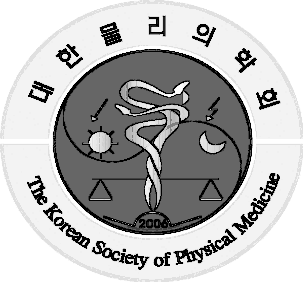 저자
소속
INTRODUCTION
Figure 2.
4. Statistical analysis
1. Back Ground

2. Purpose
RESULT
Table 1.
SUBJECTS AND METHODS
Table 2.
CONCLUSION
REFERENCES
1. Subjects

2. Methods

3 Data acquisition and analysis
Figure 1.
ACKNOWLEDGEMENT
제 18회 대한물리의학회 추계학술대회